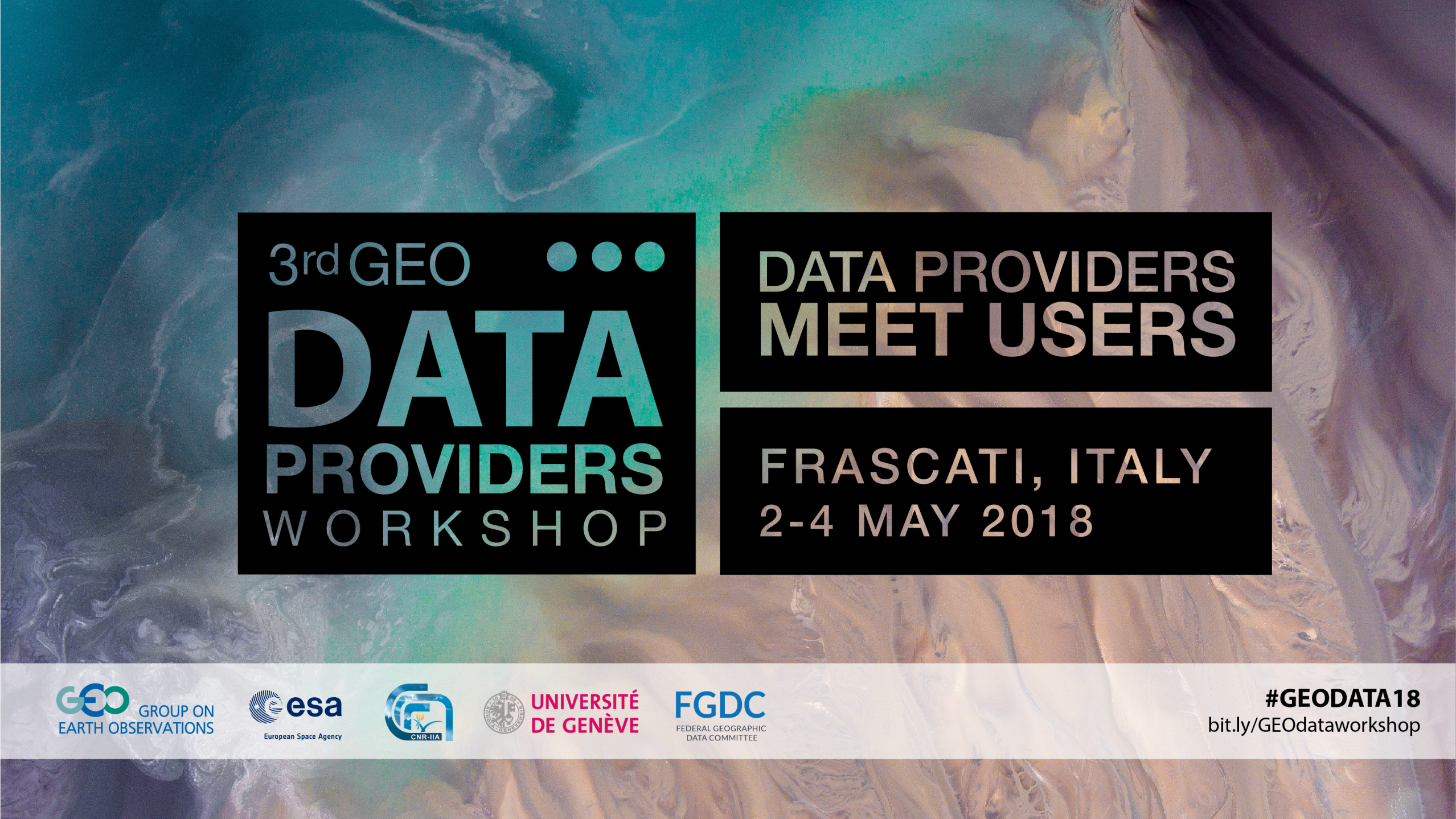 EO and SDGs 
on mountain areas
Roberto Monsorno/ Institute for Earth Observation/ Eurac Research
Agenda
Eurac Earth Observation
GEOSS Data provided
SDG indicators
Eurac Earth Observation / Our Mission
At the Institute for Earth Observation, we integrate remote sensing techniques with interdisciplinary approaches to monitor and to understand key environmental dynamics in mountain regions and related climate and disaster risks.
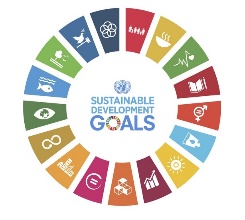 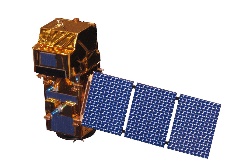 monitor and understand key environmental dynamics in mountain regions and related climate and disaster risks
EO + in-situ: key Environmental 
Parameter and dynamics
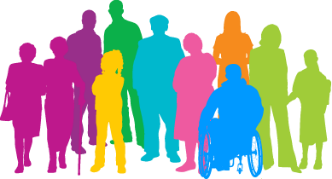 Society
Societal functions +Challenges
Climate (Change)
Climate Data
Solar Radiation
Snow for winter tourism
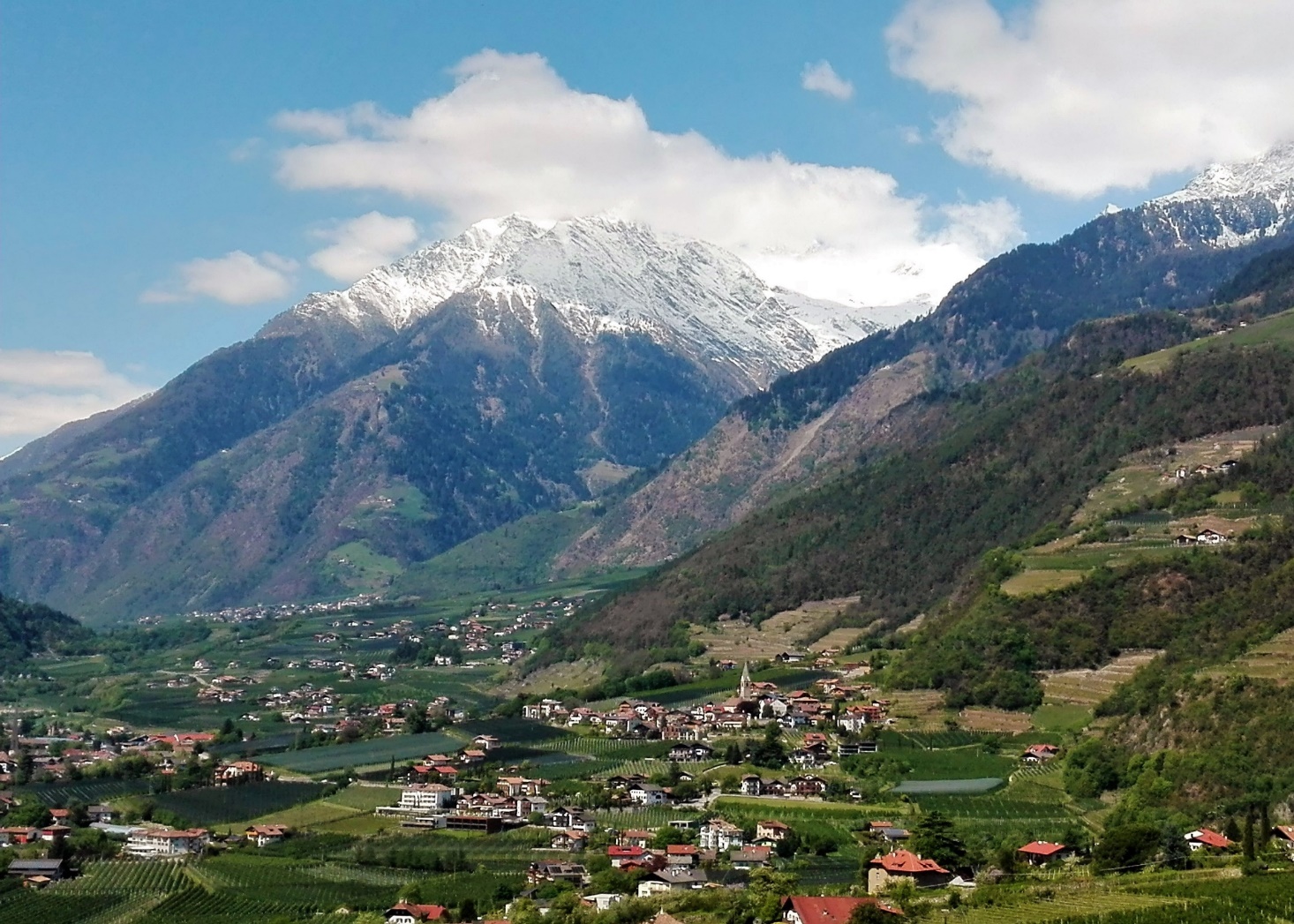 Snow Cover
Water Availability
(Evapo-transpiration)
WaterCycle
Energy production
Soil Moisture
Land Cover + Ecossytems
Sustainable Forest Management
Ecosystem Dynamics
Vegetation Parameters
Natural Hazards
Disaster Risk Reduction and Climate Change Adaptation
Terrain Movement
Eurac Earth Observation/ The Sentinel Alpine Observatory
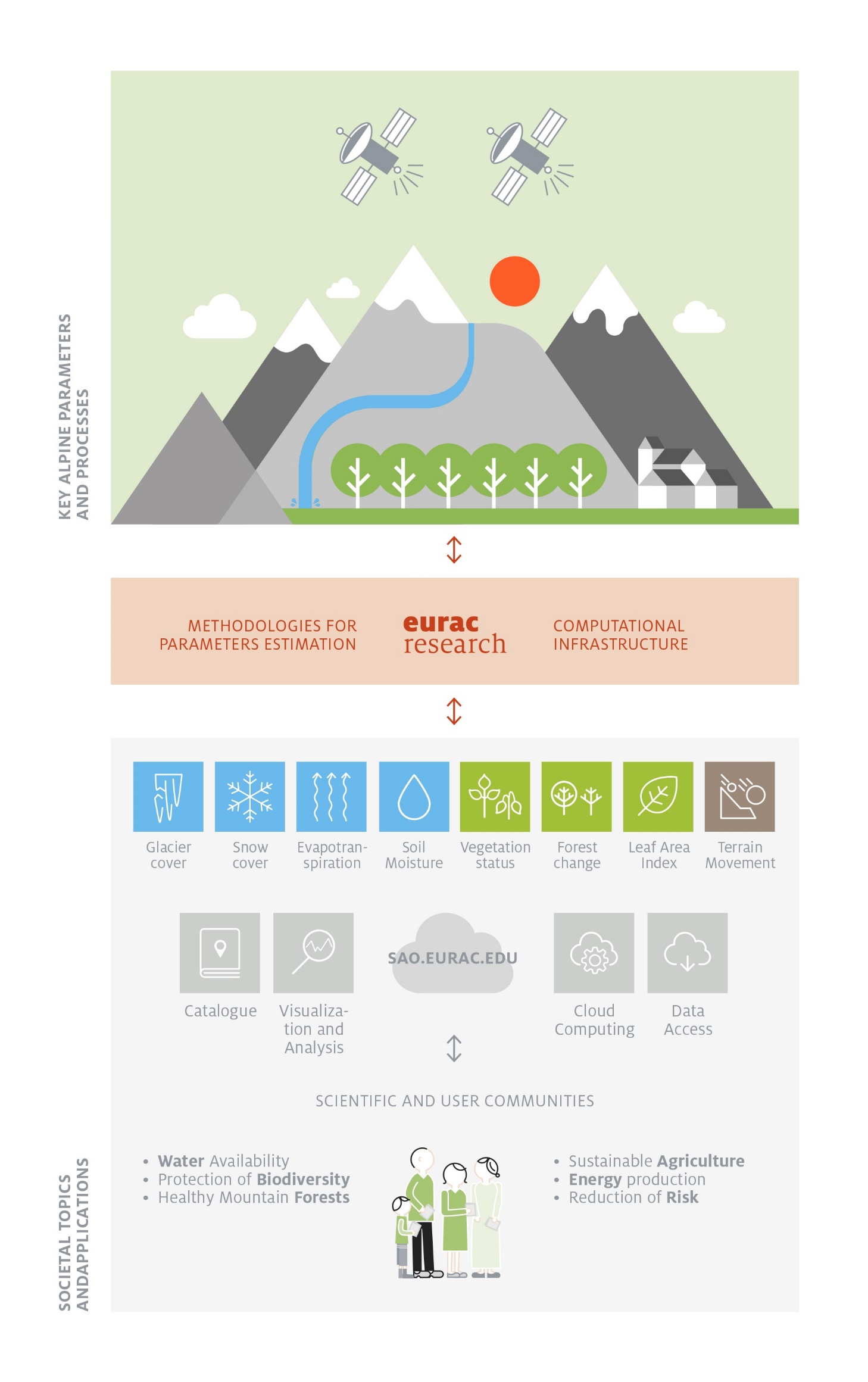 The Sentinel Alpine Observatory (SAO) is an initiative of the Institute for Earth Observation at Eurac Research. The aim is the development and provision of satellite products and services mainly based on data from the Copernicus Sentinel program (EC/ESA) for monitoring key environmental variables in South Tyrol and the European Alps
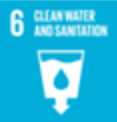 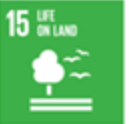 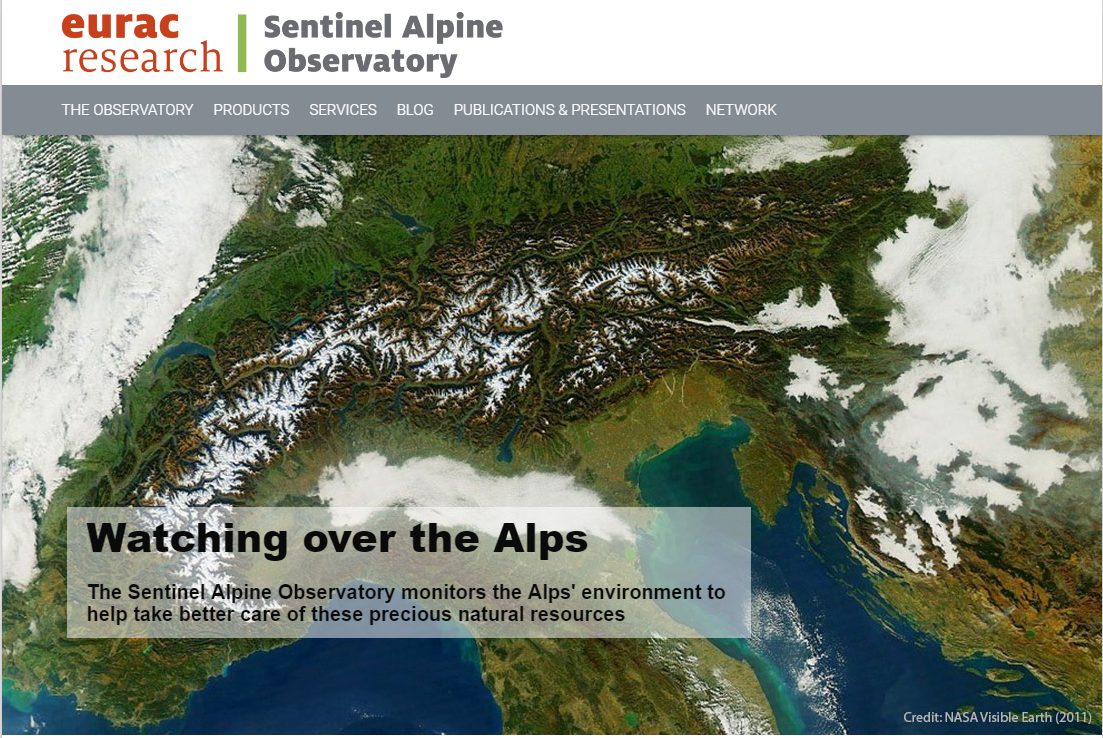 Eurac Earth Observation  / GEOSS Data Portal
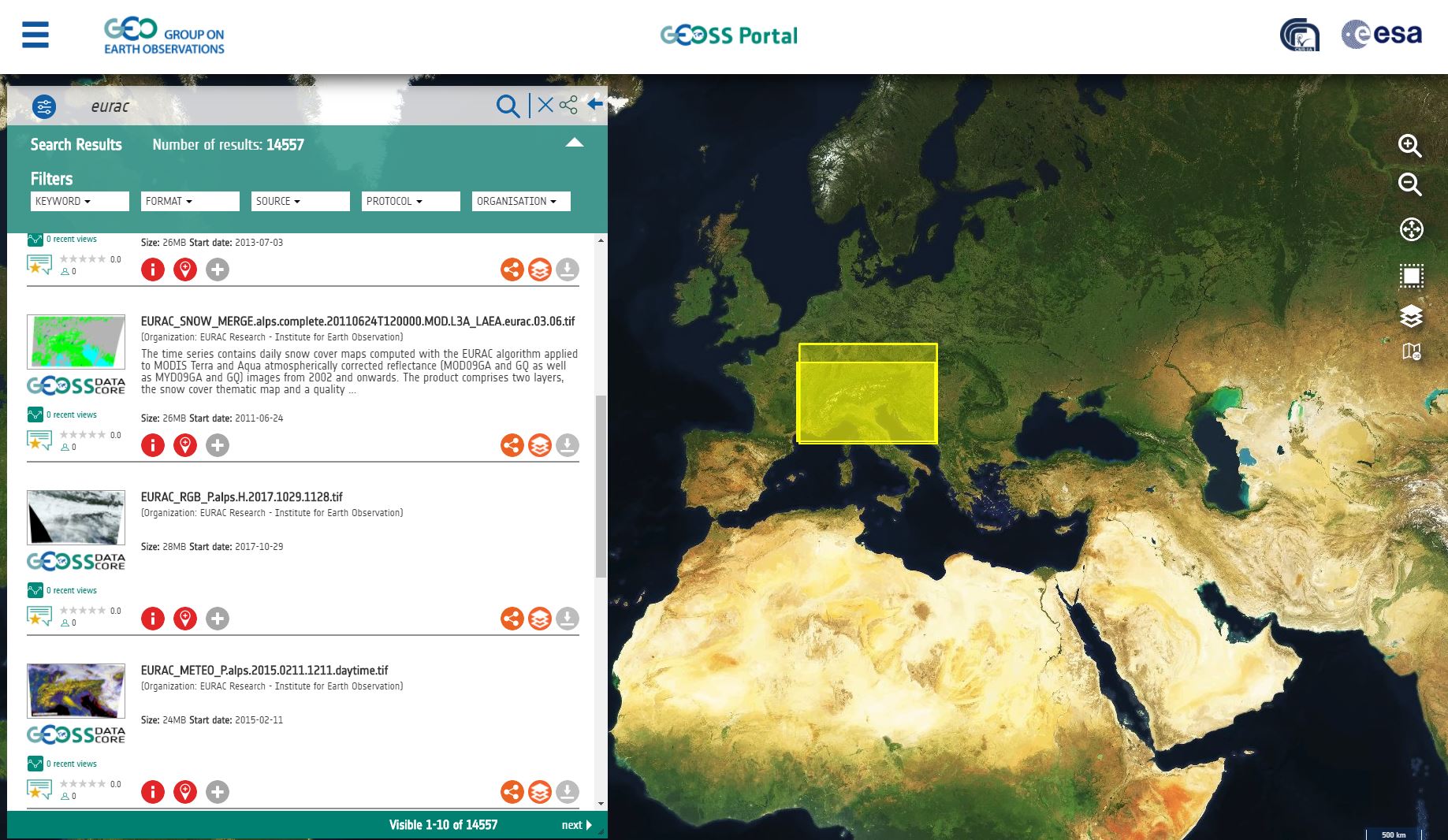 EO and SDGs / In Mountain Areas ?
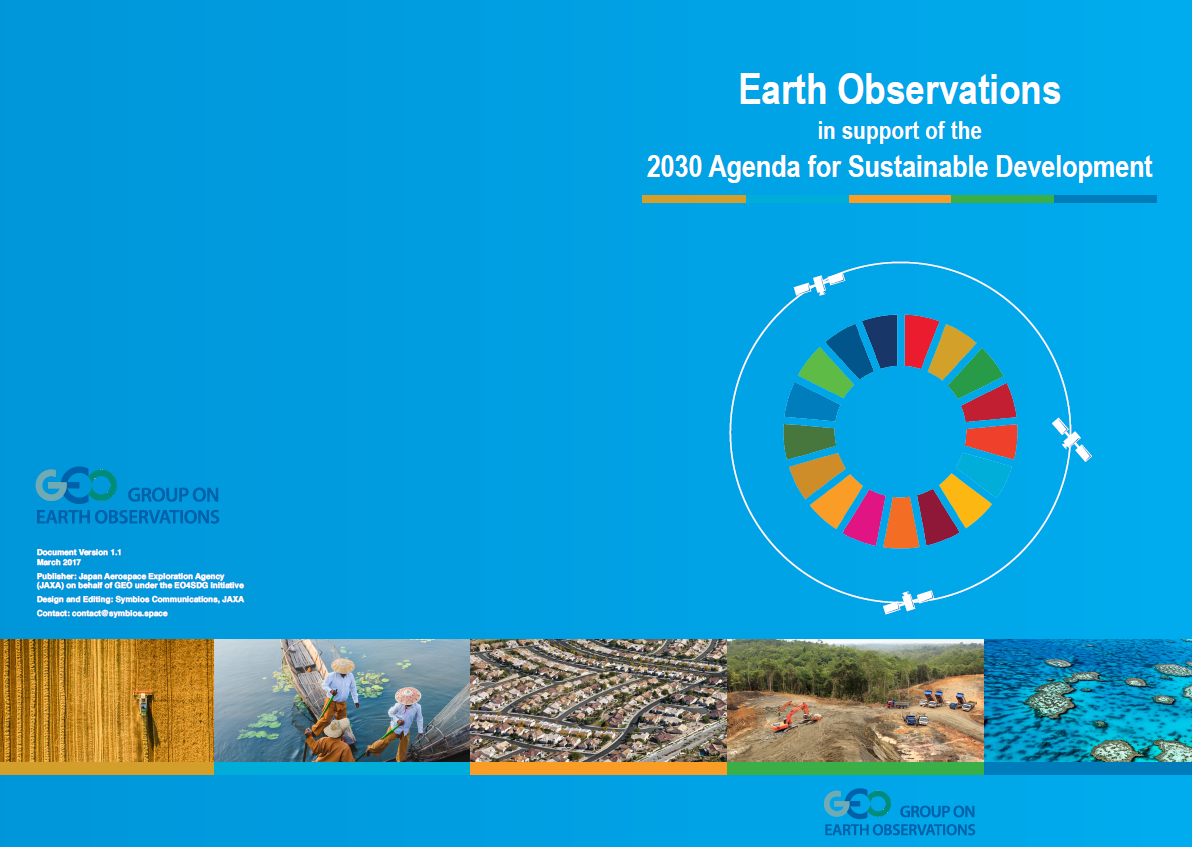 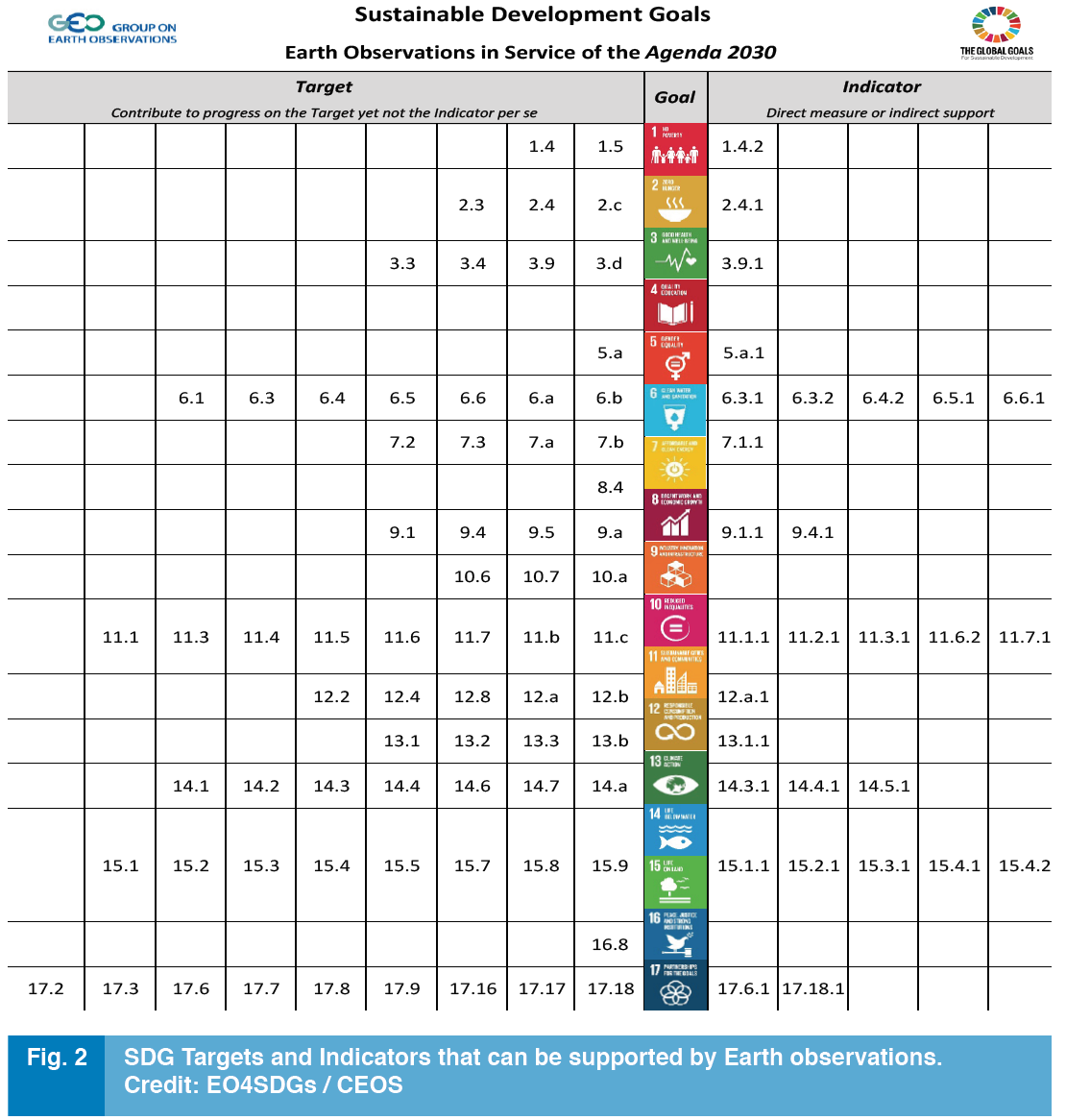 “EO could contribute to ~ 70 targets
but not to the same number of indicators”
EO and SDGs / In Mountain Areas ?
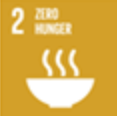 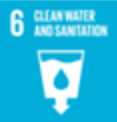 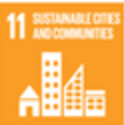 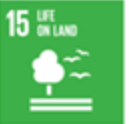 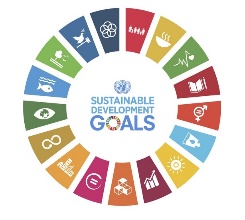 SDGs are missing some important mountain aspects e.g. Water towers, glaciers, hazards, tourism, …

The potential of EO is not fully exploited for SDGs

 specific Mountain SDGs could be defined?
New SDG monitoring Indicators?
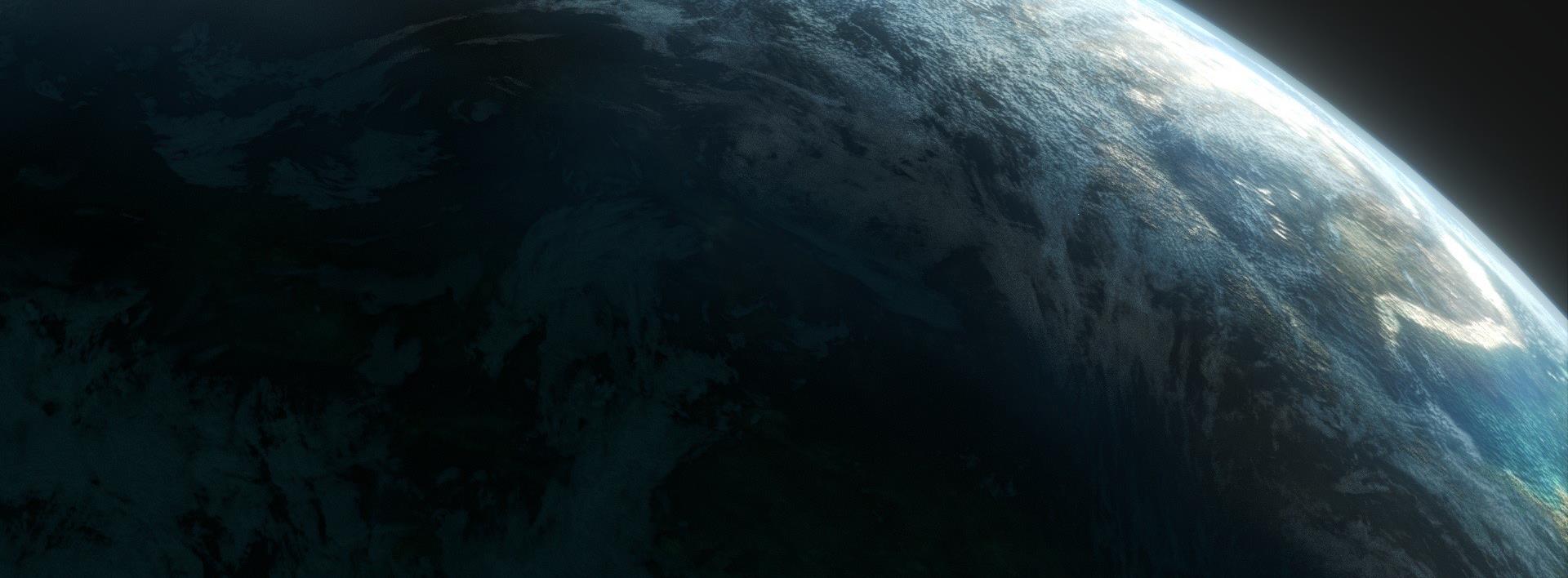 Thank you
roberto.monsorno@eurac.edu / www.eurac.edu / @EURAC